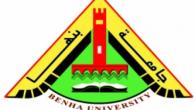 مقرر: إدارة نظم الاعتماد وضمان الجودة
الدبلوم المهني
شعبة: اعتماد وضمان جودة المدرسة
متطلبات وخطوات 
إدارة نظم الاعتماد وضمان الجودة 
في التعليم
د/عبدالحميدعبدالفتاح شعلان
كلية التربية - جامعة بنها
مارس 2020
متطلبات إدارة نظم الاعتماد وضمان الجودة في التعليم
تقوم المؤسسة التعليمية بوضع نظام توثيقي يساهم في تطبيق الجودة الشاملة والمحافظة على تحسين الفعالية لنظام إدارة الجودة، ويتم ذلك من خلال:
تحديد العمليات والإجراءات اللازمة لتطبيق نظام إدارة الجودة فى المؤسسة التعليمية.
تحديد أسلوب تسلسل العمليات والإجراءات ونظام العمل وتعاقبها وتفاعلها.
تحديد المعايير والأساليب المطلوبة للتأكد من فاعلية التشغيل والتحكم في هذه العمليات.
توفير الموارد والمعلومات الضرورية لتدعيم تشغيل ومراقبة هذه العمليات.
اتخاذ الأفعال اللازمة للوصول للنتائج المخطط لها والتحسين المستمر لهذه العمليات.
العميل
ضبط الخدمة
الشراء
العمليات المتعلقة بالعميل
التخطيط لأداء الخدمة
العميل
تحسين
معلومات
مراقبة وقياس الخدمة
مراقبة وقياس العمليات
العمليات النتعلقة بالعميل
التحسن المستمر
تحليل البيانات
التحكم في حالات عدم المطابقة
المراجعة الداخلية
قياس رضا العميل
متطلبات 
التوثيق
توجيه
معلومات
إدارة الموارد
مراجعة الإدارة
المسئوليات والصلاحيات والاتصال
سياسة الجودة
التركيز على العميل
التزام الإدارة
التخطيط لنظام إدارة الجودة
متطلبات إدارة نظم الاعتماد وضمان الجودة في التعليم
قيام المؤسسة التعليمية بوضع أدلة الجودة والمحافظة عليها، والتى تتضمن ما يلي:
الإدارات المختلفة بالمؤسسة والعلاقة بينها.
مسئوليات الإدارة التنفيذية والإدارية فيما يختص بالجودة.
الإجراءات العامة التي تنظم أو تدبر عمل إدارة الجودة.
إجراءات العمل الخاصة بالمؤسسة بما في ذلك التفاصيل والمبررات، من حيث الإشارة إلى مرجعية الإجراءات المستندة إلى اللوائح والنظم الخاصة بالمؤسسة أو الوحدة أو المركز.
وصف عملية التفاعل بين إجراءات نظام إدارة الجودة وضمن مخططات أيضًا.
أدلة الجودة بأنها الوثائق من (معلومات، مخططات، مواصفات، إرشادات، إجراءات، تعليمات، رسوم، سجلات)، التي تصف (توفر معلومات منسقة عن) نظام الجودة في المؤسسة.
دليـــــــــــل الجـــــــــــودة
دليـــــــــــل الإجـــــــــــراءات
التعليمــات والنمـــــــــــاذج
ويحتوى دليل الجودة عدة بنود هى:
ضبط توزيع دليل الجودة.
نظام التغييرات والتعديلات.
قائمة التعديلات والاصدارات.
المقدمة.
رؤية المؤسسة.
رسالة المؤسسة.
الهدف من الدليل.
المجال.
المرجعية: من حيث الرجوع الى الهيئة او الاطلاع على تجربة معينة
العبارات والتعاريف.
نظام إدارة الجودة ومتطلباته.
يشمل دليل الإجراءات البنود التالية:
رقم الإجراء
اسم الإجراء.
رقم الإصدار.
تاريخ الاصدار.
إعداد.
مراجعة.
اعتماد.
تاريخ الاعتماد.
الهدف.
مجال التطبيق.
المرجعية.
التعريفات.
المسئولية.
العملية.
النماذج المستخدمة.
مخطط سير العمليات.
متطلبات إدارة نظم الاعتماد وضمان الجودة في التعليم
تقوم المؤسسة التعليمية بضبط الوثائق في المؤسسة: وتتم عملية ضبط الوثائق من خلال ما يلي:
التأكد من ملائمة الوثائق قبل اعتمادها وإصدارها.
مراجعة وتحديث الوثائق (تنقيح، تعديل) عند الضرورة وإعادة اعتمادها.
التأكد من تحديد ماهية التعديلات الحاصلة على الوثائق.
التأكد من أن الوثائق واضحة وسهلة التمييز من خلال الترميز الدقيق.
التأكد من تمييز الوثائق خارجية المصدر وضبط أسلوب توزيعها.
منع الاستخدام غير المقصود للوثائق الملغاة.
متطلبات إدارة نظم الاعتماد وضمان الجودة في التعليم
تقوم المؤسسة التعليمية بضبط السجلات في المؤسسة: 
يجب على المؤسسة المصادقة على كافة سجلات الجودة وصيانتها وتحديثها لضمان استمرارية التحسين وكذلك بقاء الوثائق (المستندات) في حالة مقروءة ويسهل تحديدها والحصول عليها واستردادها، كما لابد من تحديد فترة حفظ المستندات (أعمارها) ومدة التخلص منها وإذا كانت هذه المستندات عبر الشبكة الإلكترونية (الإنترنت) فأنه يحدد لها نموذج يوضح موقع تلك المستندات في الشبكة وتاريخ إنشائها ومدة الاحتفاظ بها، ومن الواجب تحديد مسؤولية استخدام دليل إدارة الجودة الشاملة وتحديد الأشخاص المسؤولين عن أي تعديل أو إضافة أو تغيير في هذا الدليل، حيث تختم جميع صفحات الدليل بختم (وثيقة مراقبة) ولا مانع في توزيع عدد من الأدلة الإسترشادية لتطبيق نظام إدارة الجودة على أن يؤشر عليها بأنها وثائق غير مراقبة وما يترتب عليها من تعديل لا يعد معتمدًا.
متطلبات إدارة نظم الاعتماد وضمان الجودة في التعليم
يتم تحديد مسؤوليات الإدارة تجاه إدارة نظم الاعتماد وضمان الجودة: وتشمل الآتي:
التزام الإدارة.
التركيز على العميل. 
تحديد سياسة الجودة. 
التخطيط لإدارة نظم ضمان الجودة في المدرسة.
تحديد المسؤولية والصلاحية والاتصال. 
تحديد ممثل الإدارة. 
تحقيق التواصل الداخلي.
مراجعة الإدارة لنظم إدارة ضمان الجودة.
متطلبات إدارة نظم الاعتماد وضمان الجودة في التعليم
إتاحة الموارد اللازمة لإدارة نظم الاعتماد وضمان الجودة في المدرسة ويكون ذلك من خلال:
توفير الموارد المادية.
توفير الموارد البشرية. 
انشاء البنية التحتية.
توفير بيئة العمل الملاءمة.
خطوات إدارة نظم الاعتماد وضمان الجودة في التعليم
تبني مشروع تطبيق نظام الجودة في المدرسة.
إعلان تبني نظام الجودة بالمدرسة من خلال عقد اجتماع للعاملين بالمدرسة والتطرق في الاجتماع للبنود التالية:
أهمية البدء في تطبيق نظام الجودة في المدرسة.
الخطوات التي سيمر بها تطبيق هذا النظام.
الآثار الايجابية المتوقعة من تطبيق نظام الجودة.
العوائق المحتملة التي قد تعيق وتأخر تطبيق النظام.
أهمية دعم الجميع لهذا التوجه وتطبيقه، من خلال تبني الجميع لهذا النظام.
مناقشة آراء العاملين والإجابة على استفساراتهم.
خطوات إدارة نظم الاعتماد وضمان الجودة في التعليم
توعية الموظفون بنظام الجودة من خلال إقامة دورة تدريبية عن نظام الجودة.
تشكيل فريق العمل في المدرسة.
نشر سياسة الجودة داخل المدرسة.
توزيع المسؤوليات بين أفراد فريق العمل.
توزيع الوصف الوظيفي للعاملين.
توزيع العمليات كل حسب مهامه.
بدء عملية تطبيق نظام الجودة.
خطوات إدارة نظم الاعتماد وضمان الجودة في التعليم
القيام بالمراجعة الداخلية من خلال:
تحديد فريق المراجعة.
وضع خطة المراجعة.
تدريب الفريق.
استدعاء الجهة المانحة للشهادة والحصول على شهادة الجودة.
إعلان النجاح.
تبني مشروع نظام الجودة
إعلان تبني الجودة
عقد اجتماع
أهمية نظام الجودة
خطوات التطبيق
إقامة دورة تدريبية
الآثـار الإيجابيـة
تشكيل فريق العمل
العوائق المحتملة
نشر سياسة الجودة
أهمية دعم الجميع
توزيع الوصف الوظيفي
الرد على الاستفسارات
توزيع المهام والمسئوليات
توزيـع العمليات
بداية المراجعة الداخلية
تحديد فريق المراجعة
وضــع الخطــة
استدعاء الجهة المانحة
تدريـب الفريـق
الحصول على شهادة الاعتماد
إعـلان النجـاح
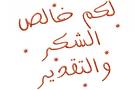 د/عبدالحميدشعلان
جامعة بنها
WhatsApp: 01229285008
E. Mail: Hshalaan@fedu.bu.edu.eg